Connecting Intuitive Simulation-Based Inference to Traditional Methods
Robin Lock, St. Lawrence University
Patti Frazer Lock, St. Lawrence University
Kari Lock Morgan, Pennsylvania State University 

ICOTS 10 – Kyoto , Japan
July 9, 2018
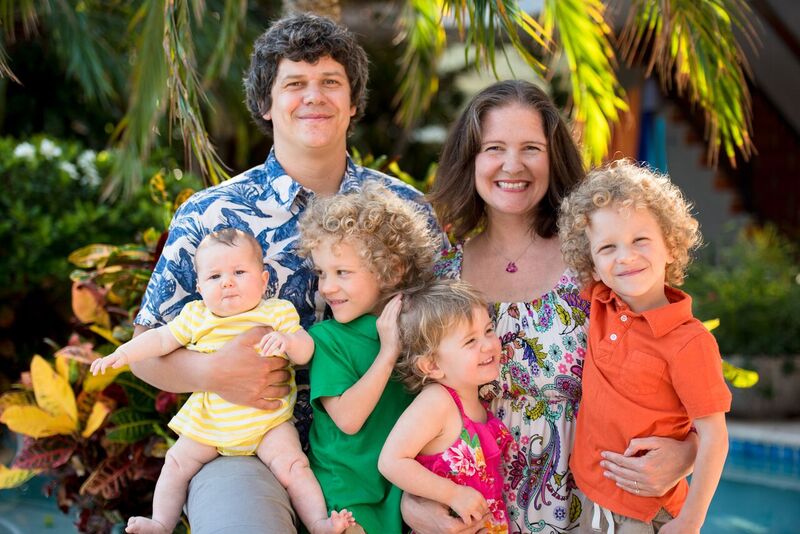 Assumptions/Conditions
We start with simulation-based inference (SBI): bootstrap intervals, randomization tests.
We cover lots of parameter situations (mean, proportion, differences, correlation, slope, …).
We want students (eventually) to see traditional methods. 
We need good software to make SBI methods accessible to  students.
Software?
StatKey
Freely available web apps
http://lock5stat.com/statkey
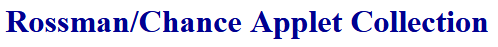 http://www.rossmanchance.com/applets/
http://www.rossmanchance.com/ISIapplets.html
Statistics packages: 
       R,   JMP,   Minitab Express, …
Example #1: Online Dating Apps
What proportion of 18-24 year olds (young adults) in the U.S. have used an online dating app?
Task: Find a 95% CI for the proportion
Method: Create a bootstrap distribution of sample proportions by sampling with replacement from the original sample
http://www.pewinternet.org/2016/02/11/15-percent-of-american-adults-have-used-online-dating-sites-or-mobile-dating-apps/
lock5stat.com/statkey
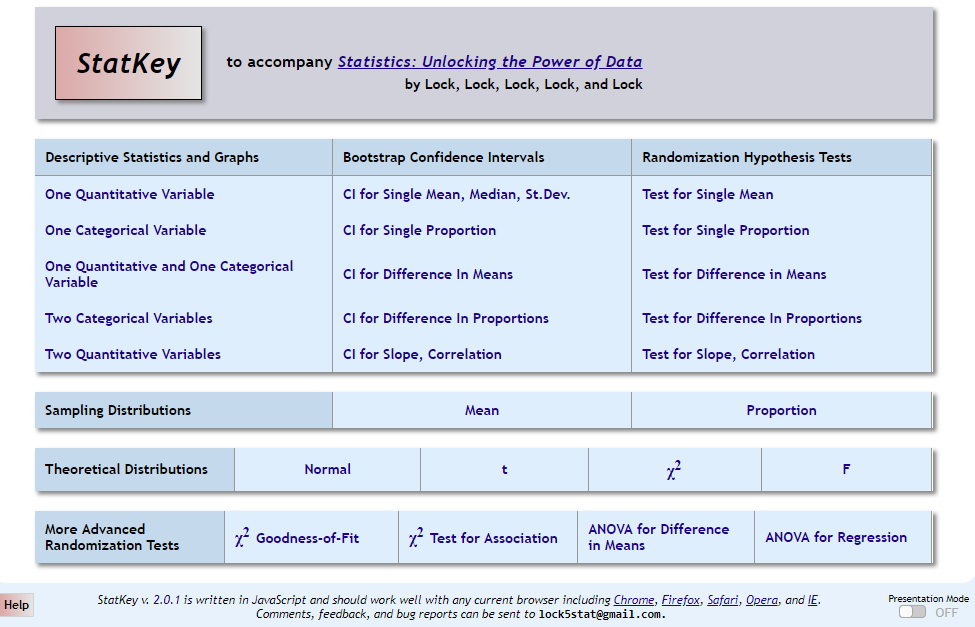 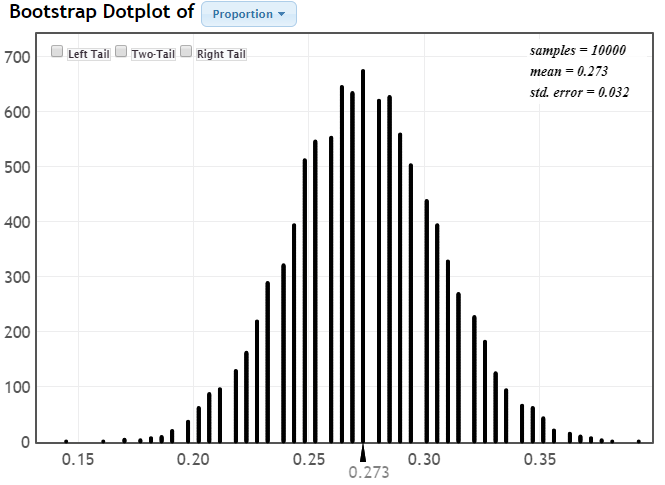 95% Confidence Interval from a Bootstrap Distribution
Percentile method: 
      Find the endpoints of the middle 95% of the bootstrap statistics.
Standard deviation of the bootstrap statistics
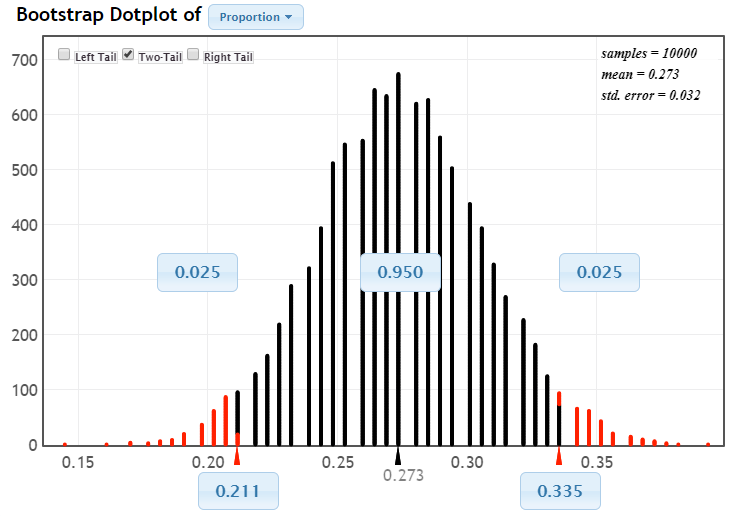 Example #2: : Does Mind-Set Matter?
Female hotel maids were randomly divided into two groups.
   Group #1 was informed that their duties count a exercise
   Group #2 was not given this information
Weight loss was measured.
Task: Does this provide enough evidence to conclude that the mean weight loss is higher when informed?
Method: Create a randomization distribution of differences in means when  being informed has no effect (H0 is true)
Crum, A. and Langer, E. (2007) “Mind-Set Matters: Exercise and the Placebo Effect” Psychological Science, 18:165-171
lock5stat.com/statkey
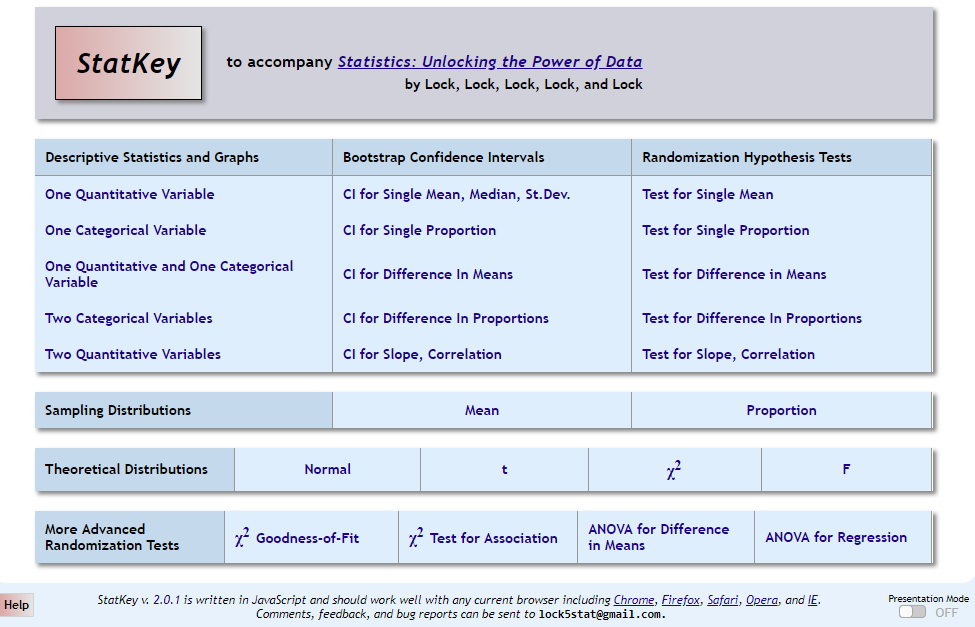 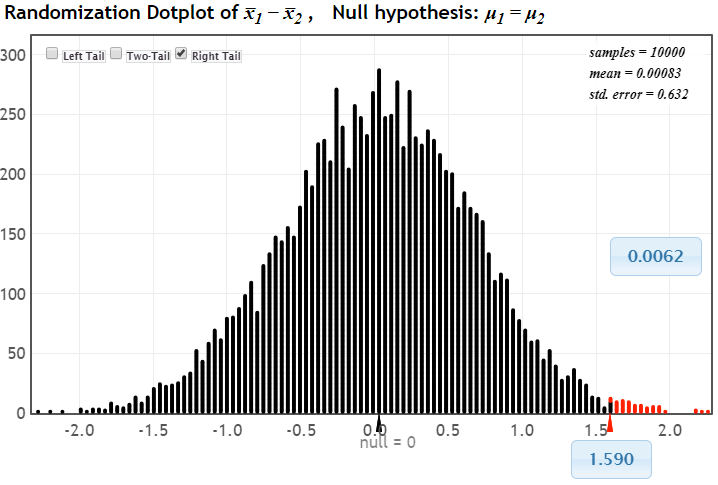 p-value
Distribution of statistic if no difference (H0 true)
observed statistic
Transition to Traditional
Step #1: Smooth Curve: 
      Simulation distribution to general curve
Step #2: Standardized Statistic: 
      Original statistic to standardized value
Step #3: Standard Error Formula: 
      Simulation SE to formula SE
Step #1: Mind-Set Matters
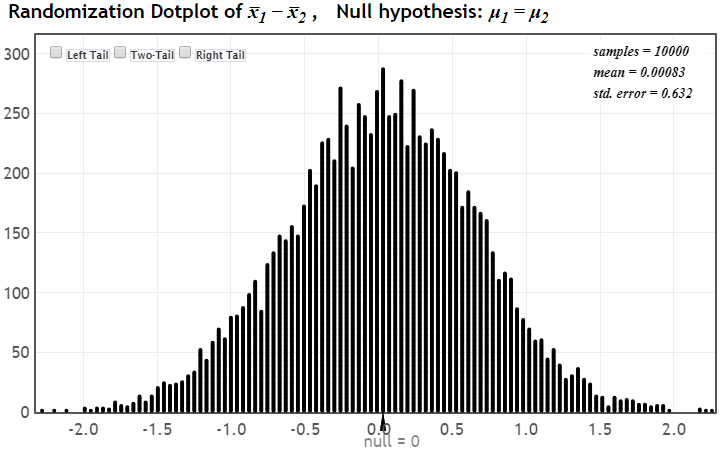 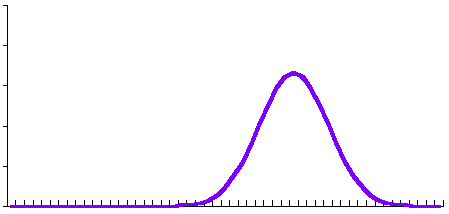 N(0, 0.632)
Compare the original statistic to this Normal distribution to find the p-value.
p-value from N(null, SE)
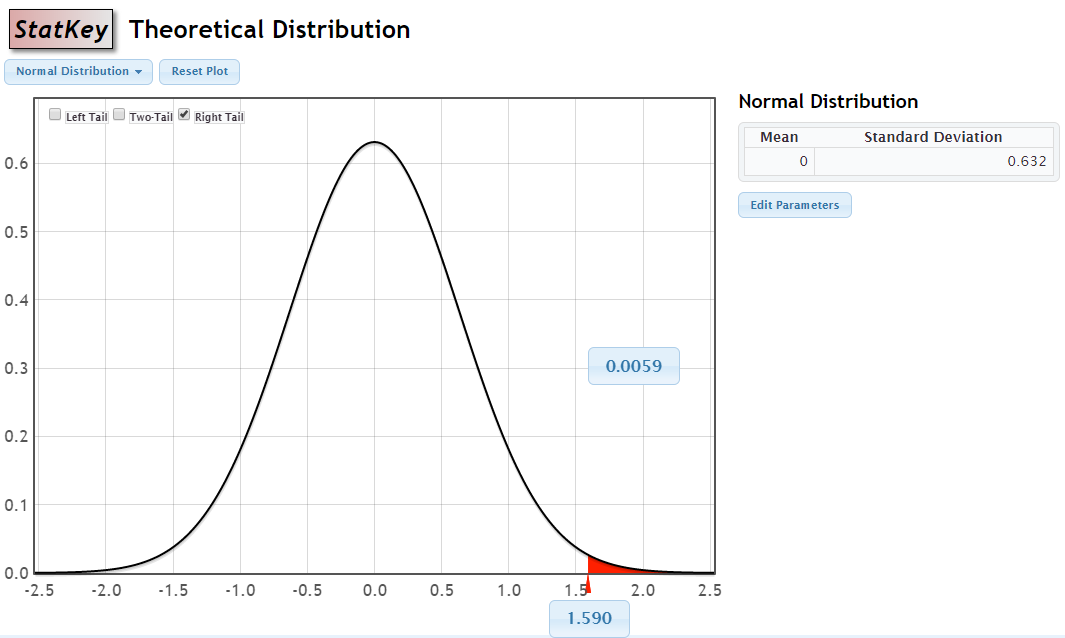 Same idea as randomization test, just using a smooth curve!
p-value
observed statistic
Seeing the Connection!
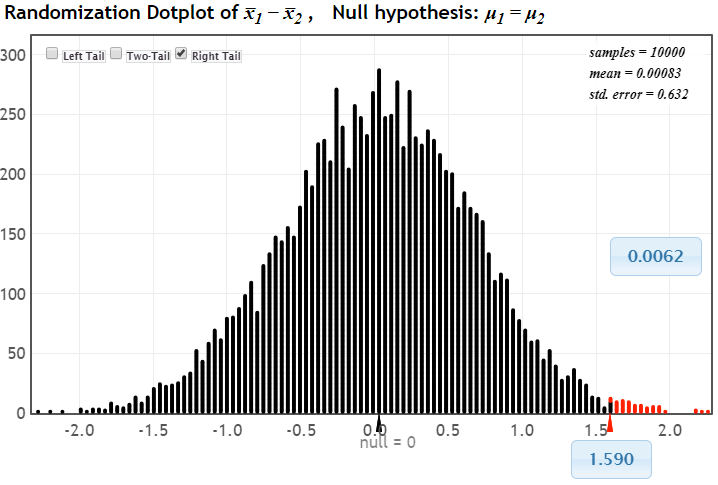 Randomization Distribution
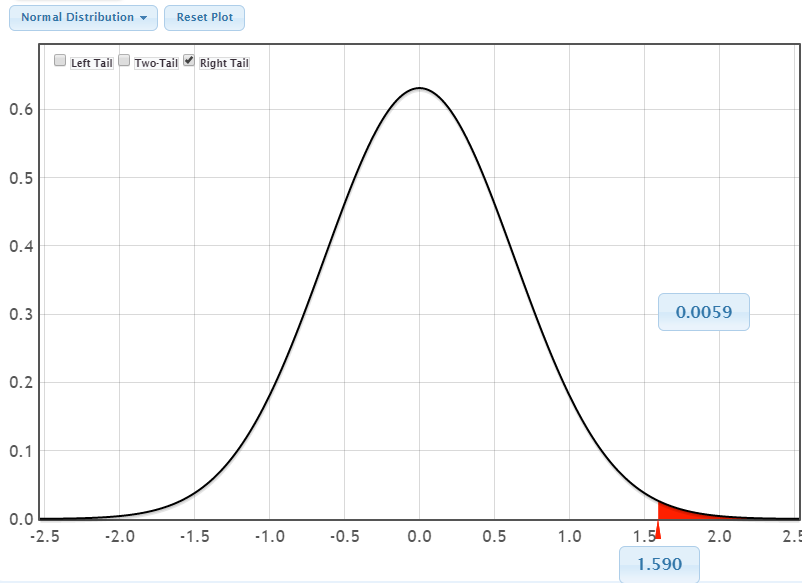 Normal Distribution
Step #1 Online Dating
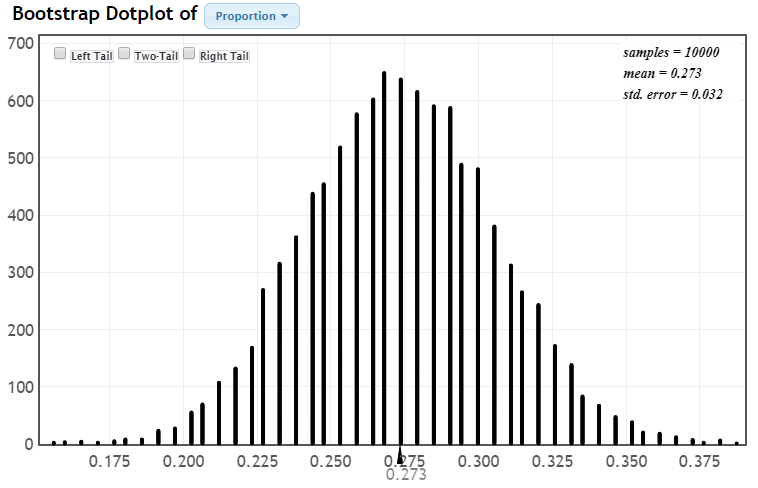 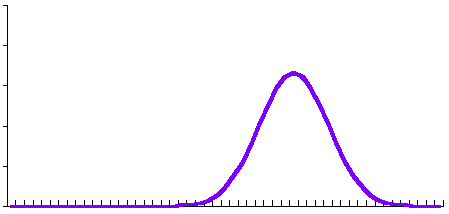 N(0.273, 0.032)
CI from N(statistic, SE)
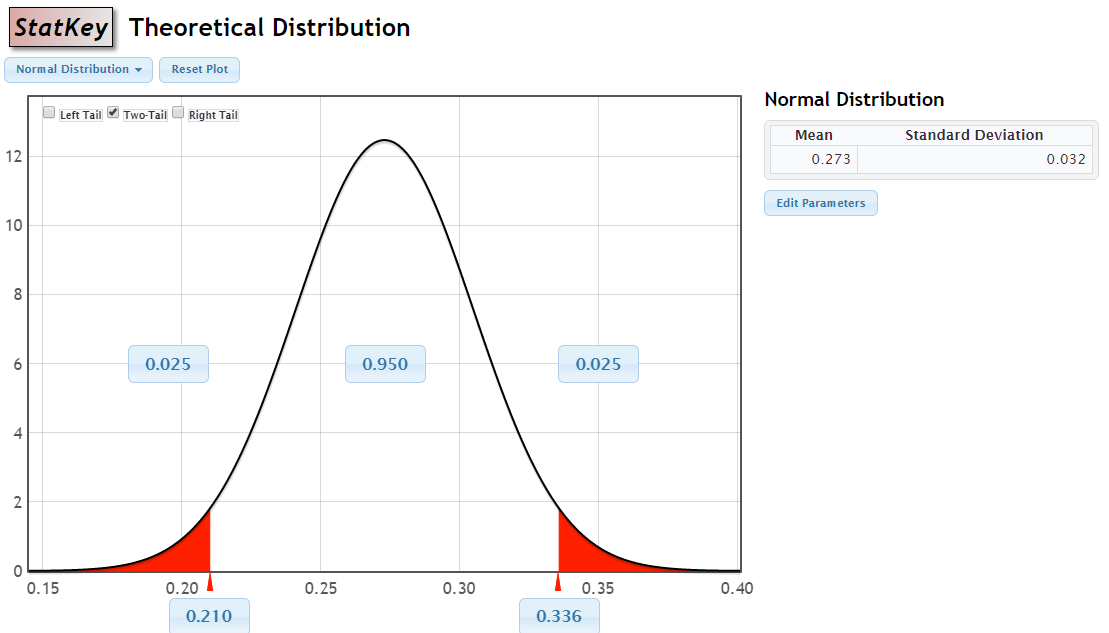 Same idea as the bootstrap, just using a smooth curve!
Transition to Traditional
Step #1: Smooth Curve: 
    Simulation distribution to general curve
Step #2: Standardize Statistic: 
    Original statistic to standardized value
Step #3: Standard Error Formula: 
      Simulation SE to by formula SE
Step #2: Standardize Statistic
Convert to “number of SE’s” and use N(0,1)
For tests:
(standardize)
For intervals:
(unstandardize)
(For now) SE comes from the randomization or bootstrap distribution
Step #2: Mind-Set Matters
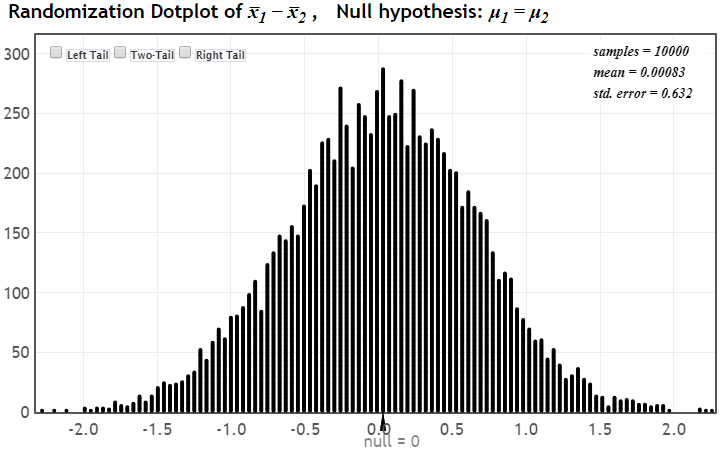 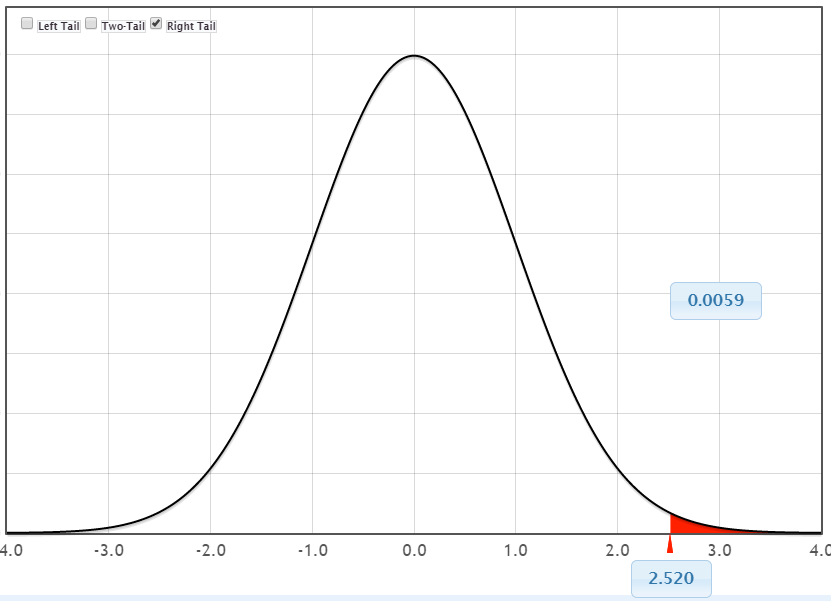 N(0,1)
p-value
Step #2: Online Dating
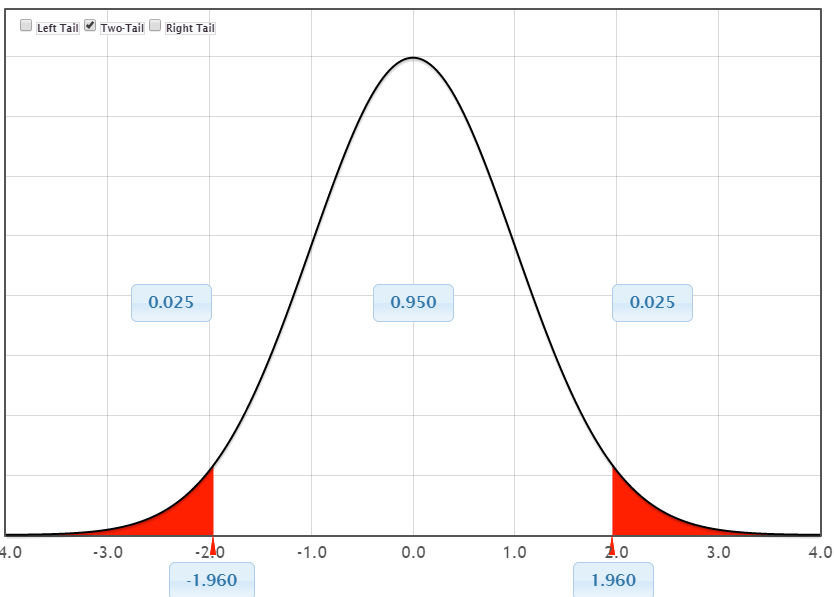 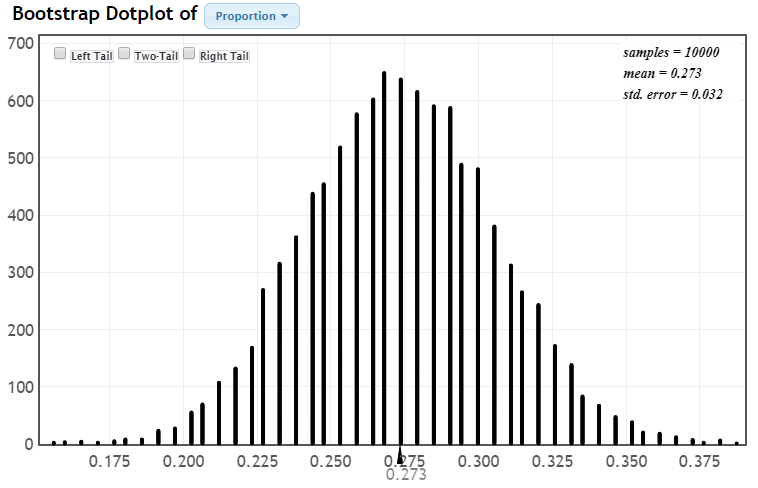 N(0,1)
Step #2: Standardize Statistic
Convert to “number of SE’s” and use N(0,1)
For tests:
(standardize)
For intervals:
(unstandardize)
Wouldn’t it be nice to find the SE’s without needing any simulations?
Transition to Traditional
Step #1: Smooth Curve: 
    Simulation distribution to general curve
Step #2: Standardize Statistic: 
    Original statistic to standardized value
Step #3: Standard Error Formula: 
      Simulation SE to by formula SE
Standard Error Formulas
Step #3: Mind-Set Matters
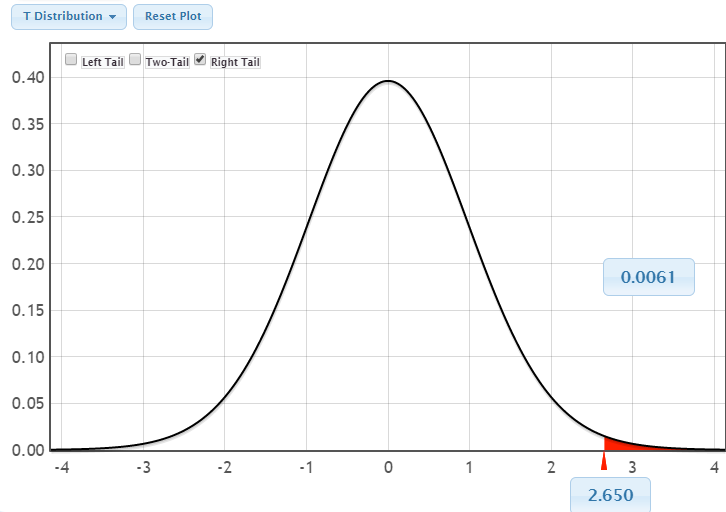 t33
p-value
Step #3: Online Dating
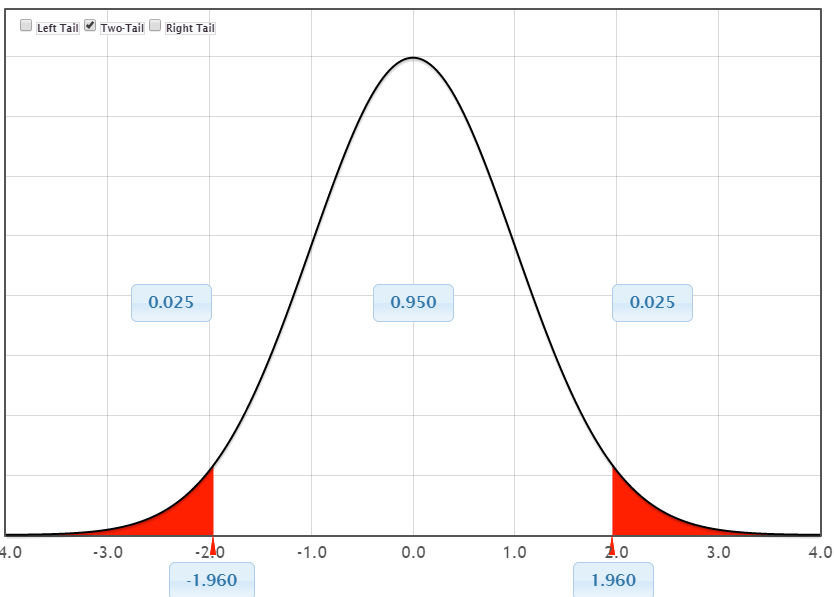 N(0,1)
Transition to Traditional
Step #1: Smooth Curve: 
    Simulation distribution to general curve
Step #2: Standardize Statistic: 
    Original statistic to standardized value
Step #3: Standard Error Formula: 
      Simulation SE to by formula SE
Note: These steps are designed for making the transition, not for routinely calculating p-values or intervals.
Simulation to Traditional
Bootstrap
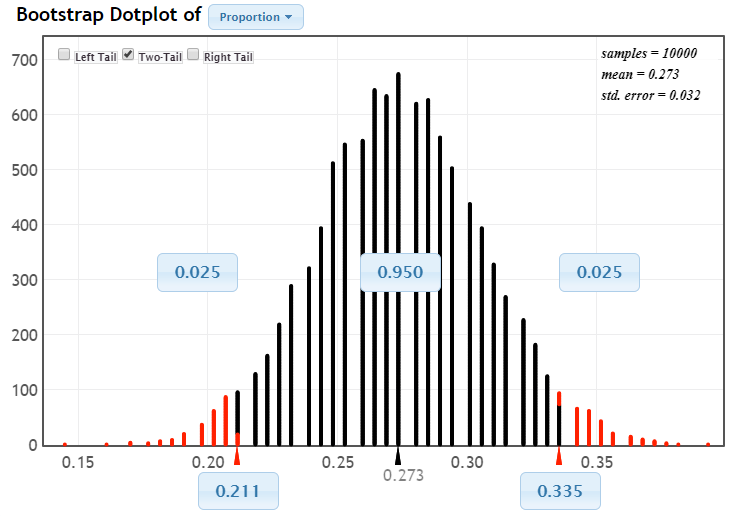 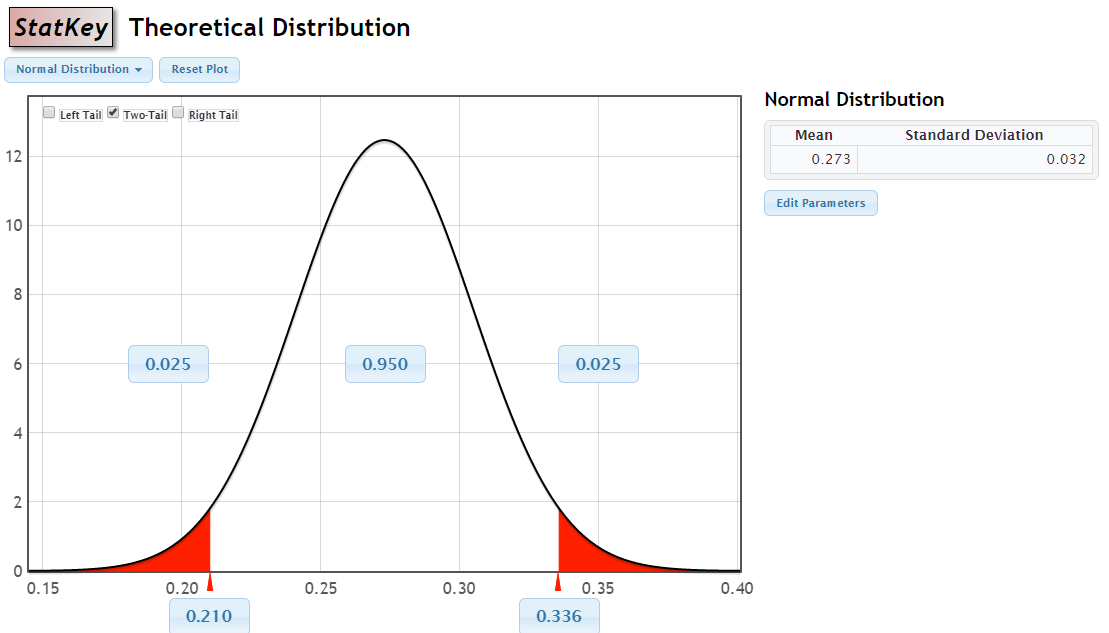 A
B
Even if you only want your
students to be able to go from A to B, it helps understanding to build connections along the way!
[Speaker Notes: B]
Observation
Important point: The fundamental concepts of inference have already been established (via simulation)
Once the transition has been made, traditional methods can go VERY quickly!
Two questions:
What’s a formula for SE?
What are conditions for a theoretical distribution to apply?
Observation
Thank you!QUESTIONS?
Robin Lock: rlock@stlawu.edu
Patti Frazer Lock: plock@stlawu.edu 
Kari Lock Morgan: klm47@psu.edu 
Slides posted at www.lock5stat.com